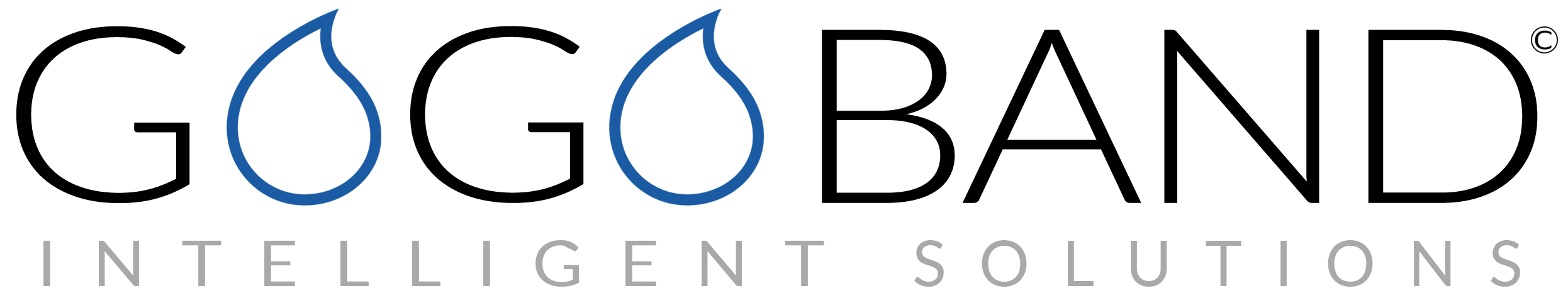 Investor Presentation
March 2017
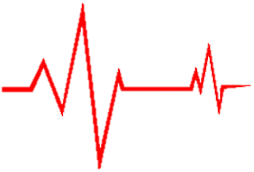 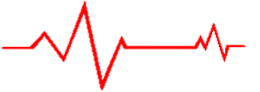 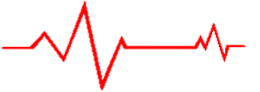 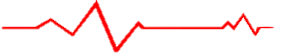 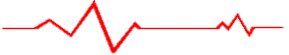 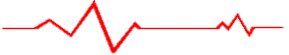 1
GOGO BAND Proprietary and Confidential – March 2017
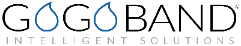 300+ million worldwide
suffer from Pediatric Enuresis
Families spend more than
$4.2B annually in the USA
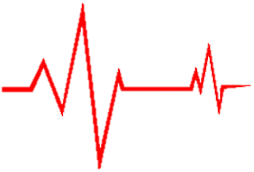 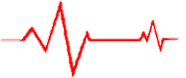 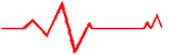 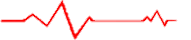 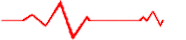 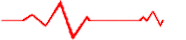 2
GOGO BAND Proprietary and Confidential – March 2017
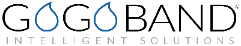 GOGO BAND Opportunity
GOGO BAND is the first biometric wearable solution to cure bedwetting in children, clinically known as Pediatric Enuresis (PE)
PE is the #1chronic health condition in children that affects 300+ million worldwide, 8.5 million in the USA
In the USA families spend $4.2 Billion annually for treatment
Technical innovation in this market has been                          stagnant for the last 30+ years and                                current treatments are ineffective
Our patent pending solution is a                                              game changer that enables us                                                to rapidly capture market share
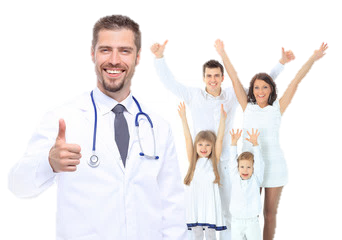 3
GOGO BAND Proprietary and Confidential – March 2017
[Speaker Notes: Pull-ups ~ $2+ Billion  
Drugs  ~ $300 to $350 Million
Product ~ $200 to $300 Million
Adult enuresis (AE) affects over 2-4% individuals annually]
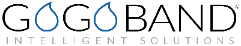 Investor Opportunity
GOGO BAND’s data-centric platform is disruptive and  enables us to rapidly enter other healthcare markets
Biometric wearables for healthcare will be $50+ billion market by 2022
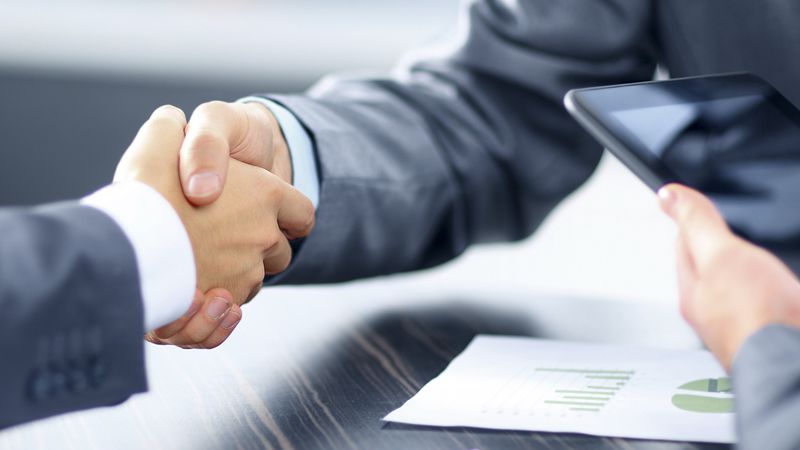 Companies are acquiring wearable startups to compliment and expand their market reach
Our proprietary IP and significant profits will make us an attractive acquisition target
We are raising $700K at $3 million pre-money valuation to enable launch in Q3 2017
4
GOGO BAND Proprietary and Confidential – March 2017
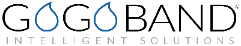 Corporate Highlights
Member of the Virginia Biotech Research Park
Accepted into Lighthouse Labs Accelerator – a GAN “Top 25” Global Accelerator – completed in November 2016
Named one of the “Top 6” Biotech Start-ups for 2016 by the Governor of Virginia 
Awarded the Capital One “2016 Small Business of The Year”
First Start-up accepted into VCU Da Vinci Capstone Program and Brand Center Work-out Program
5
GOGO BAND Proprietary and Confidential – March 2017
$500
$400
$300
$200
$100
$0
0
2
4
6
8
10
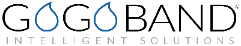 Wearable Market Consolidation
Transaction Value vs. Company Age
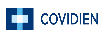 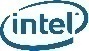 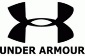 Acquisition revenue multiples range 8-12 on average, 1 to 5 years after founding
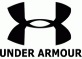 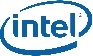 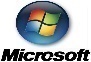 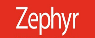 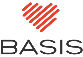 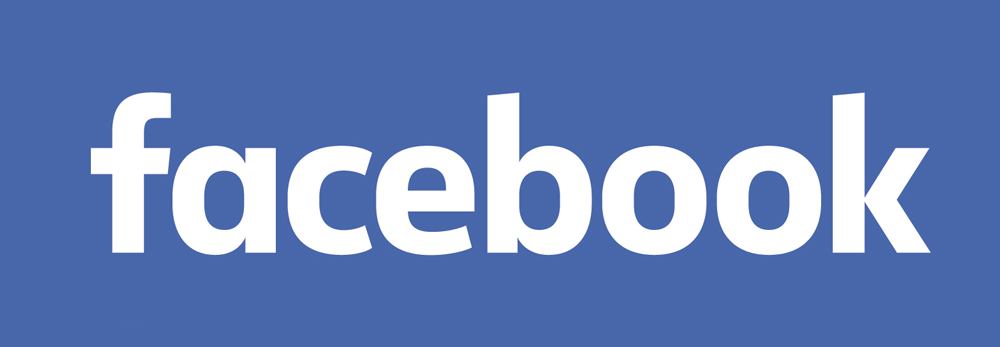 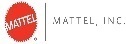 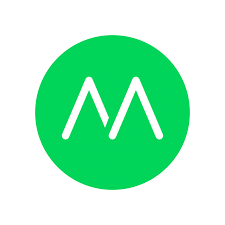 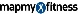 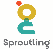 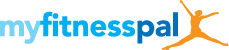 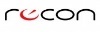 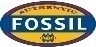 Transaction Value
(S Millions)
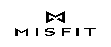 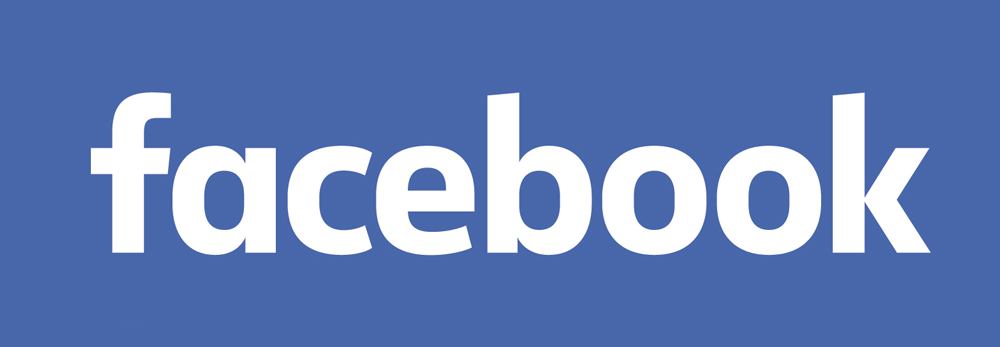 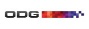 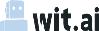 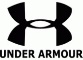 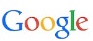 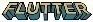 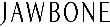 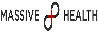 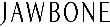 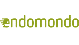 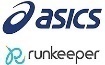 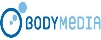 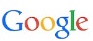 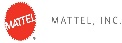 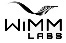 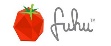 Company Age When Acquired
(Years Since Founded)
6
GOGO BAND Proprietary and Confidential – March 2017
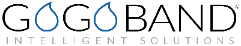 Potential Acquisition Partners
Biometric
Wearables
Fitbit
Jawbone
Fossil
Misfit
Under Armour
Nestlé Group 
Kimberly Clark
Johnson & Johnson
Proctor & Gamble
Mattel
Novartis
Boston Scientific
Medtronic
Covidien
Pediatric
Focus
Medical
Devices
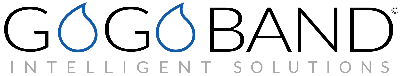 Apple
Google
Microsoft
Samsung
Siemens
Big Tech
7
GOGO BAND Proprietary and Confidential – March 2017
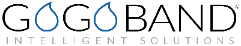 Future Vision
8
GOGO BAND Proprietary and Confidential – March 2017
The                    Solution
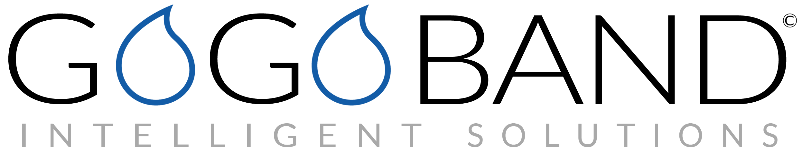 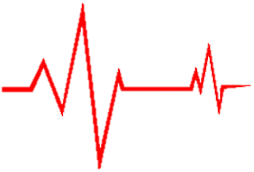 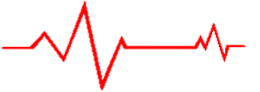 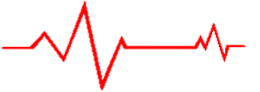 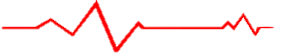 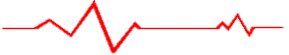 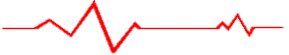 9
GOGO BAND Proprietary and Confidential – March 2017
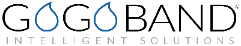 Wearables Market Segmentation
Adult Biometrics (Ages 19+)
Children Biometrics
(Ages 2 – 18)
Infant Biometrics
(Ages 0 – 2)
Fitbit
Jawbone
Apple
Fossil
Under Armour
Sproutling
Mimo
Misfit
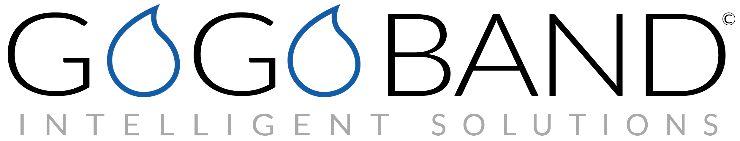 Core Focus
Pediatric 
Enuresis
Core Focus
Infant Monitoring
Core Focus
Fitness
Tracking
10
GOGO BAND Proprietary and Confidential – March 2017
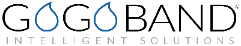 Size of Market
Enuretic Children Population1
(5 – 18 years old)
USA Children Population
(5 – 18 years old)
Nighttime 
& Daytime
1,200,000
Enuretic Children
8,500,000
Total Market
51,000,000
Nighttime
4,500,000

Initial Launch
Daytime
1,800,000
Physical
1,000,000
8.5M children suffer from Pediatric Enuresis
with 1,000,000 new cases diagnosed every year
11
GOGO BAND Proprietary and Confidential – March 2017
1Evaluation and Treatment of Enuresis, K. Ramakrish, MD AFP V78.4 August 15, 2008
[Speaker Notes: International market
Grossly underserved
Niche market

17% is TAM
15% physiological
75% night]
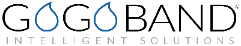 The Devastating Impacts
Only blindness or death of parent is more traumatic to a child
Major Depression
Suicide
Low Self-Esteem
Parental Abuse & Neglect
Psychological & Physical
Bullied & Ostracized
Social Isolation
Kidney & Urinary Tract Infections
Severe Medication Side Effects
Family
& Social
Personality Disorders
Decreased Lifetime Earnings
Poor School Performance
Financial Drain on Family
12
GOGO BAND Proprietary and Confidential – March 2017
[Speaker Notes: Increased psychological disorders as young as 7 years old
Early intervention is essential]
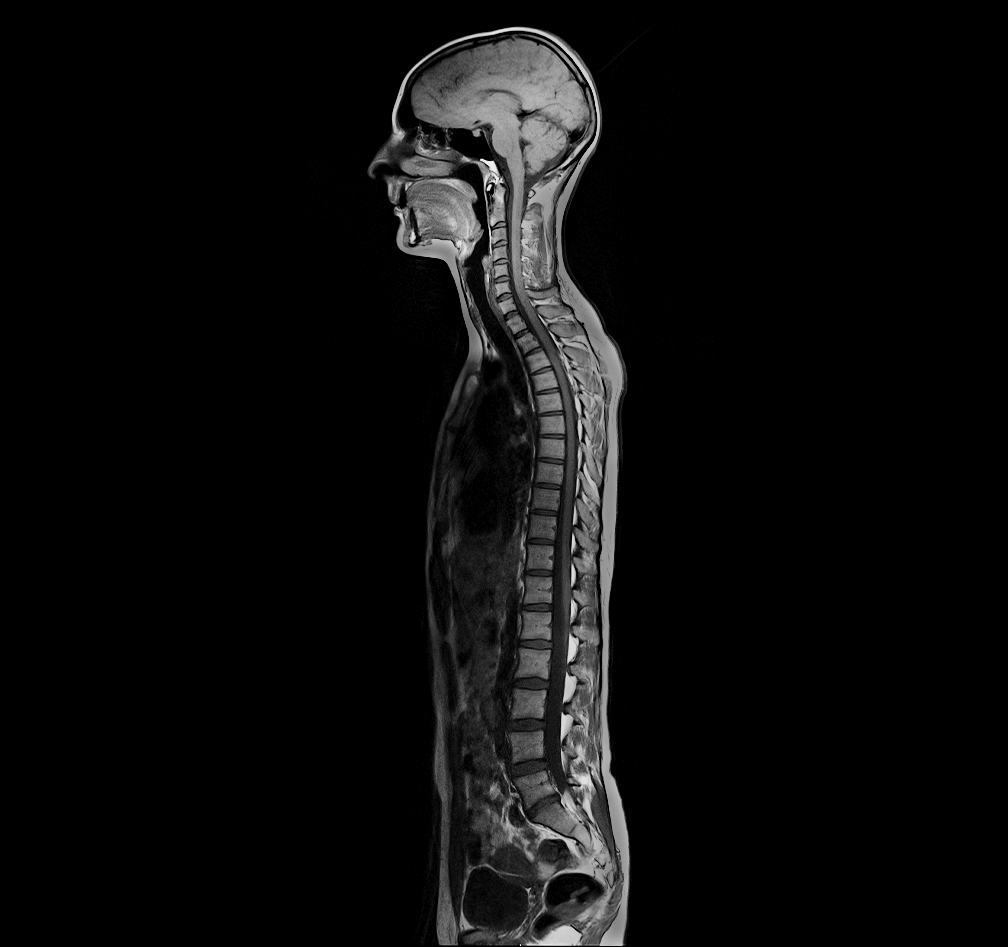 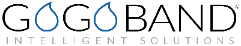 Physiology of Enuresis
Autonomic Nervous System
Central 
Nervous System
Increased heart rate, blood pressure & perspiration
Bladder full signal not recognized
Bladder
Maturation delay in neurological “brain to bladder” pathway
13
GOGO BAND Proprietary and Confidential – March 2017
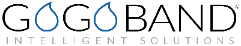 Current Treatment Options
Drugs
$100 - $300
per month
Diapers
$40 - 60
per month
Alarms
$25 - $2400
per device
Clinics
$2000-$5000
six months
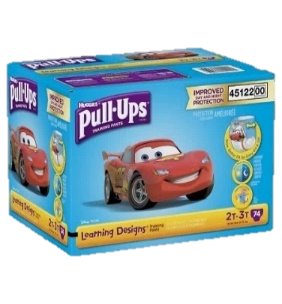 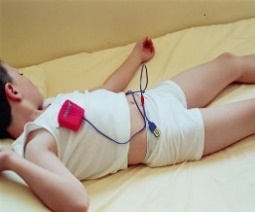 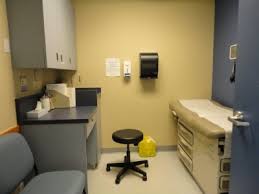 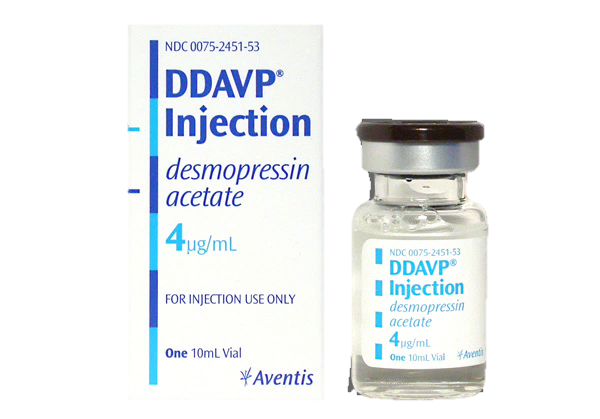 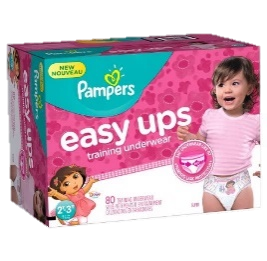 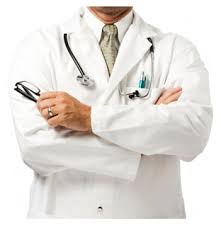 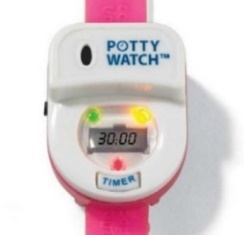 Only 25%
effective
Cost
Prohibitive
Only masks the problem
14
GOGO BAND Proprietary and Confidential – March 2017
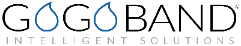 Competition
24-Hour
Daytime
Nighttime
These product features are unique differentiators that are covered in GOGO BAND filed IP
Full Feature
Partial Feature
15
GOGO BAND Proprietary and Confidential – March 2017
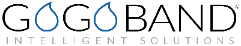 GOGOBAND Biometric Solution
Gateway
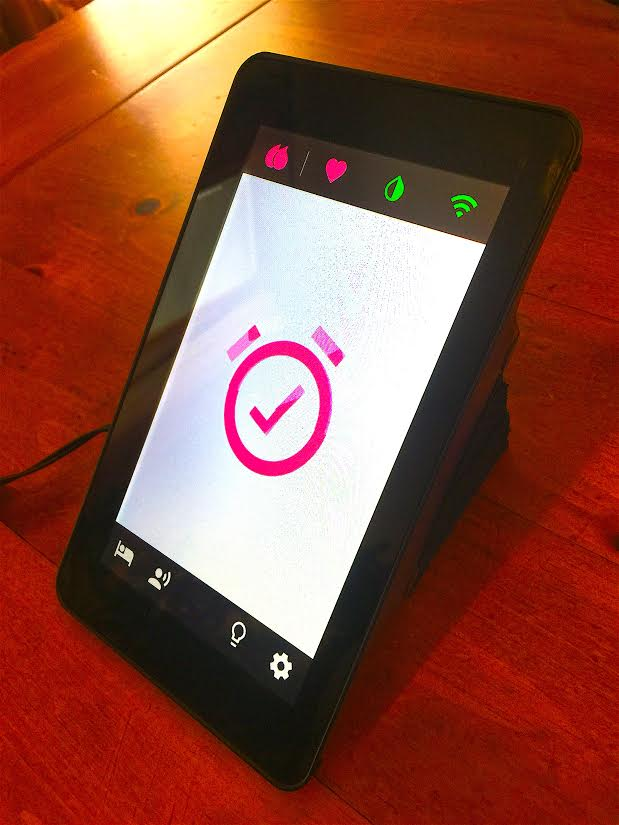 Biometric Band
Big Data
Predictive Engine
Bluetooth
WiFi
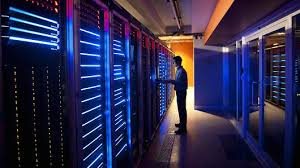 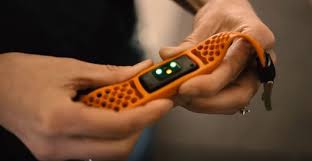 Parent App
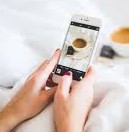 WiFi/Cell
16
GOGO BAND Proprietary and Confidential – March 2017
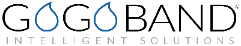 The Power of Biometrics
Heart rate
Respiration
Temperature
IPAS
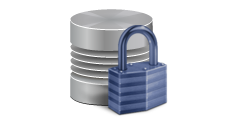 Movement
Intelligent Predictive Alarming System
(Machine Learning)
Blood Pressure
Continuous biometric data capture
IPAS big data engine intelligently predicts urination event
Machine learning continuously improves predictive accuracy
Significant value of biometric data for other healthcare applications
Big Data Engine
17
GOGO BAND Proprietary and Confidential – March 2017
[Speaker Notes: No shelf life / expiration date.
Future analysis by the medical community of HRV will have future diagnostic value]
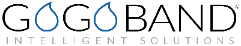 The GOGO BAND Impact
Lower Relapse Rate
60%
Deeper Conditioning
8%
50%
Virtual 
Coach Impact
7%
40%
Higher Adoption Rate
6%
Cure Rate (% of Users)
8%
30%
54%
GOGO BAND is expected to double
the efficacy of existing enuretic alarms
20%
25%
10%
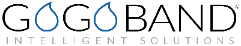 Repeating the cycle of prediction, identification and notification will condition
a child’s brain to finally recognize the “lost” bladder full signal within a 1-6 month period.
Current 
Enuresis Alarms
0%
18
GOGO BAND Proprietary and Confidential – March 2017
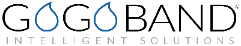 Market Strategy – Focus Groups
Based on independent third party focus group 
insights from parents of children with PE
19
GOGO BAND Proprietary and Confidential – March 2017
[Speaker Notes: 29 sec

Our go-to-market strategy is multi-channeled and targeted to moms. 

The most important being our online and direct selling efforts and leveraging pediatricians and urologists who are key influencers in a parent’s search for treatment options.

We expect a 70% unit margin at an average system price of $250 and our system is covered by most FSA and HSA insurance plans.]
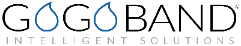 Market Strategy – Focus Groups
20
GOGO BAND Proprietary and Confidential – March 2017
[Speaker Notes: 29 sec

Our go-to-market strategy is multi-channeled and targeted to moms. 

The most important being our online and direct selling efforts and leveraging pediatricians and urologists who are key influencers in a parent’s search for treatment options.

We expect a 70% unit margin at an average system price of $250 and our system is covered by most FSA and HSA insurance plans.]
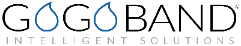 Market Strategy - Pricing
Launch
Retail (Avg.)      $300
Cost                 $115
Profit                $185
Margin              62%


2019
Retail (Avg.)      $300
Cost                 $  78
Profit                $222
Margin              73%
Online
&
Direct
(100K daily searches)
Medical Sites
Social Networks
SEO 
Direct Mail
Direct Sales
Conferences
White Papers
Journals
Pediatricians
& 
Urologists
Qualifies for Flexible Spending and Health Savings Accounts
21
GOGO BAND Proprietary and Confidential – March 2017
[Speaker Notes: 29 sec

Our go-to-market strategy is multi-channeled and targeted to moms. 

The most important being our online and direct selling efforts and leveraging pediatricians and urologists who are key influencers in a parent’s search for treatment options.

We expect a 70% unit margin at an average system price of $250 and our system is covered by most FSA and HSA insurance plans.]
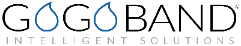 GOGO BAND Roadmap
International Expansion
$100K+ Seed Funding
$500K+ Lighthouse Labs & Partner Donations
$700K 
Investment
Potty
Training
Geriatric
Enuresis
700+ Child Nights
Validates Biometric Model
Product Launch
GOGO BAND Founded
Provisional
Patent Filed
Cash Flow Positive
Aug 2018
Dec 2016
Aug
2017
Nov 2016
Feb 2016
Mar
2017
June 2021
June 2019
June 2020
Mar 2016
July 2016
We Are Here
22
GOGO BAND Proprietary and Confidential – March 2017
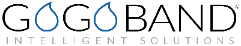 Donated Efforts from Partnerships
Capital One Data Science Team
$250K
Ghent University Belgium  Clinical Trials
$150K
$510,000
Corporate and
Academic Partnership
 Donations
VCU Da Vinci and Brand Centers
$25K
Capital One Focus Group and Brand Team
$50K
Altria Packaging Design
$10K
Lighthouse Labs VA Biotech Research Park
$25K
23
GOGO BAND Proprietary and Confidential – March 2017
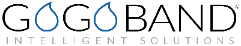 Investment Overview
Use of Proceeds

Legal  	  	  $25K
R&D		$120K
Marketing	$180K
G&A		  $75K
Salaries		$116K
Inventory	$184K
TOTAL		$700K
Raising $700K at 
$3 million pre-money valuation to enable launch in Q3 2017
24
GOGO BAND Proprietary and Confidential – March 2017
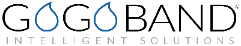 Intellectual Property
25
GOGO BAND Proprietary and Confidential – March 2017
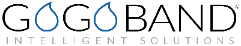 The Management Team
Jon Coble
Co-Founder & CEO
Respond.com
Capital One
Spiegel – Eddie Bauer
Mercer Management Consulting
Timothy Baker 
Co-Founder, President & CMO
US Navy Medical Corps
Regeneris Medical
Bosley Medical Group
Assurant Healthcare
Lonnie Green
Board Certified Urologist
(Medical)
Gary LeClair
LeClair Ryan
(Legal & Corporate)
Carroll Hurst
Keiter Stephens
(Financial)
Dr. Israel Franco
Chief Science Officer
Board Certified Pediatric Urologist
Yale Children’s Continence Center
International Children’s Continence Society Board
Mike Kohonoski
Chief Operating Officer
Privaris
Respond.com
Authentica Security Technologies
The Guild Corporation
Steven Zyglowicz
Chief Technology Officer
ABB-Ventyx
Respond.com
Decision Science
E-Systems
Board of Advisors
26
GOGO BAND Proprietary and Confidential – March 2017
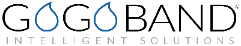 Improving Children’s Lives
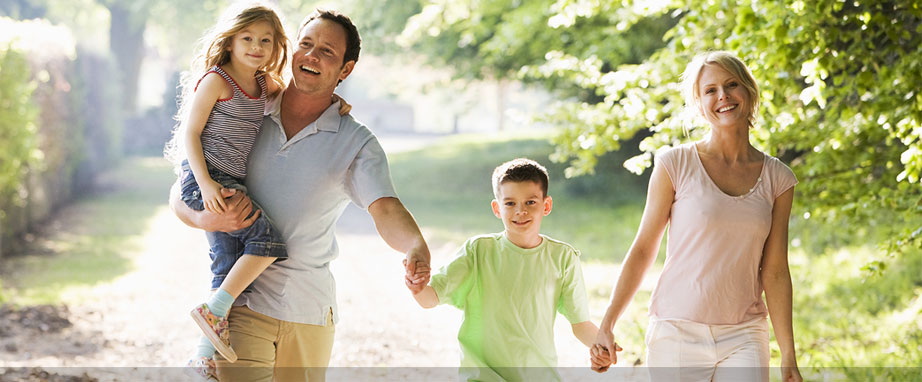 …And Their Families
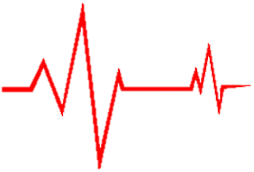 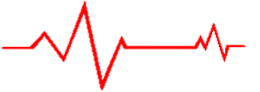 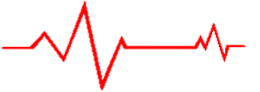 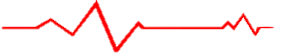 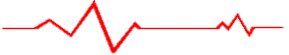 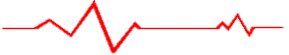 Jon Coble ~ jon@mygogoband.com
Timothy Baker ~ timothy@mygogoband.com
27
GOGO BAND Proprietary and Confidential – March 2017
[Speaker Notes: 20 sec

In closing, I not only believe this is a wonderful business opportunity, but that giving these children back their childhood is a noble endeavor. 

Thank you very much.]
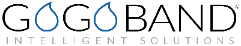 Product Launch Strategy
LAUNCH
Test
Test
Manufacturing
Detailed Design & Prototype
GOGO BAND V1
Test
Test
GOGO Urine Sensor
Manufacturing
Detailed Design & Prototype
Test
GOGO Gateway
Hardware
Test
Detailed Design & Prototype
Manufacturing
System Test
Test
GOGO Gateway
Software
Development
Design & Development
Design & Development
System Test
Development
Test
IPAS Software
Test
System Test
Website Design
App Development
Website & App
Dec
Mar
Aug
Feb
May
June
Apr
Jan
July
28
GOGO BAND Proprietary and Confidential – March 2017
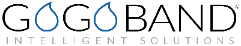 Investor Opportunity
The biometric wearables market is exploding and is forecast to grow from $17 billion to $72 billion by 2020
Wearable technologies are transforming the personal healthcare industry
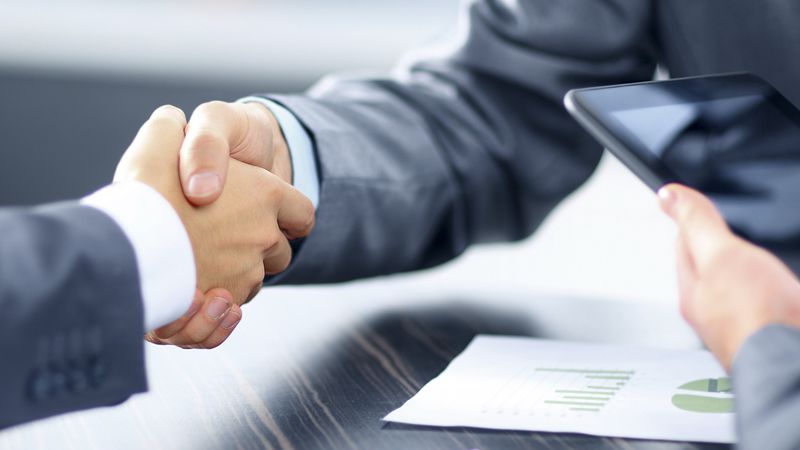 Consolidation is underway for biometric wearable startups to compliment and expand the market reach of their acquirers
Our strategy is to build a rapidly growing, high margin company that is an attractive target for acquisition by other leading biomedical and technology firms
We are raising $700K to $1.5M to support product development and enable us to launch in Q3 2017
29
GOGO BAND Proprietary and Confidential – March 2017
[Speaker Notes: Pull-ups ~ $2+ Billion  
Drugs  ~ $300 to $350 Million
Product ~ $200 to $300 Million
Adult enuresis (AE) affects over 2-4% individuals annually]